Автоматизация звука Ш в слогах, словах
Положение органов речи при произнесении звука ш
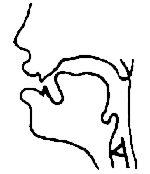 ш- ш -ш
Помоги змейке  добраться до своего домика.  Двигаясь по дорожке произноси отчётливо:  Ш-Ш-Ш
               «Шш» да «шш» — слышу я:        Ползет, шипит, собой шуршит.
Приползла на луг змея.                Шш-шш — не шурши!
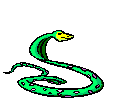 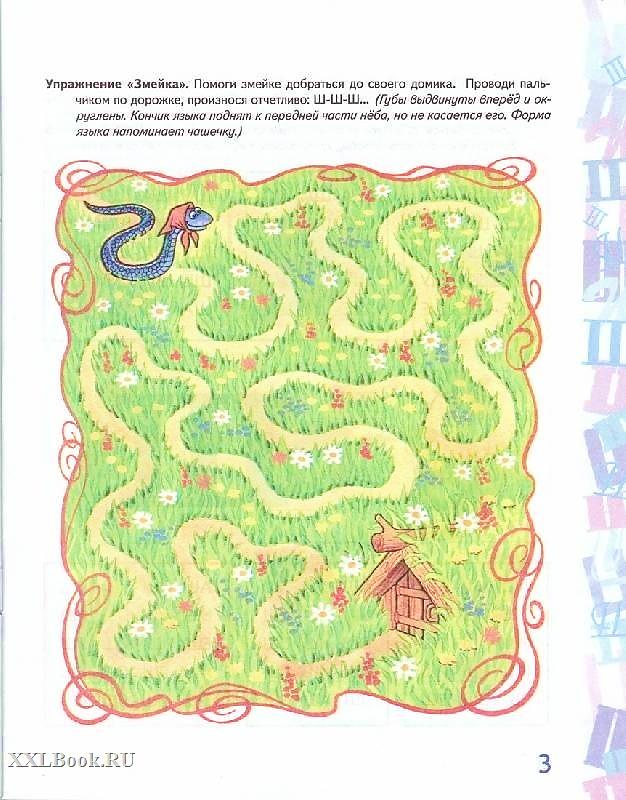 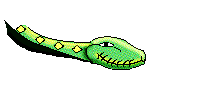 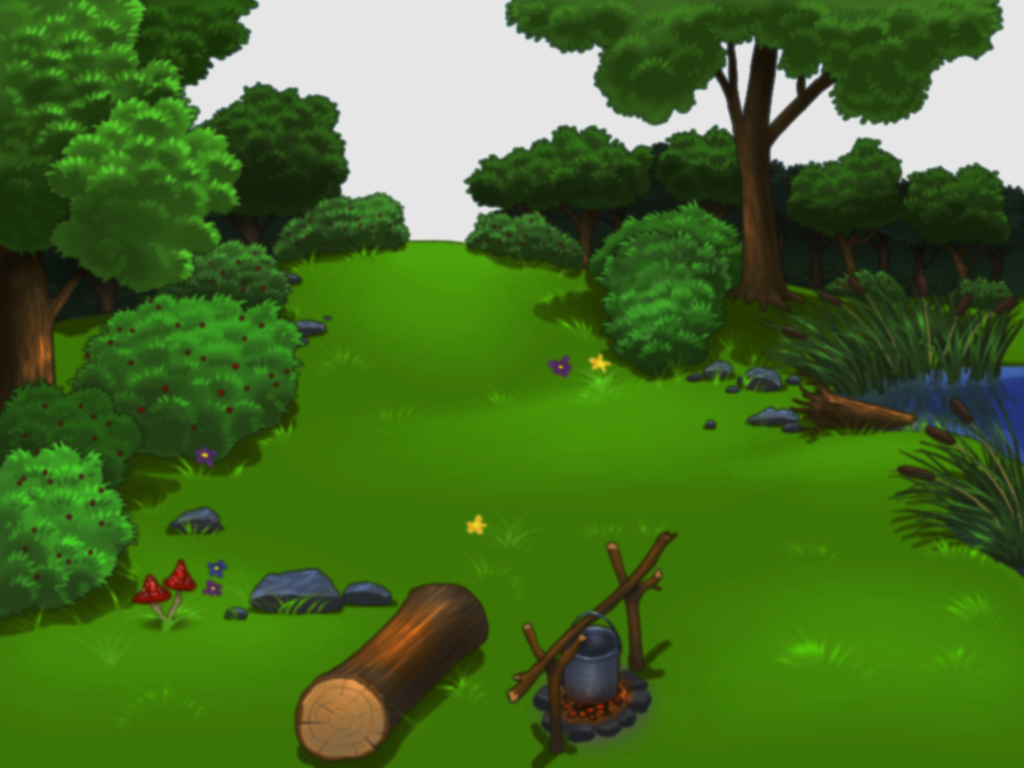 УШ
ОШ
ЕШ
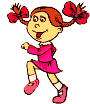 ШИ
ШУ
ИШ
ШО
ОШ
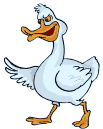 Повтори как ругается  сердитый гусь. Длительно произноси звук [Ш]
Гусь шипит на девочку. 
Как шипит гусь?
ША
[Speaker Notes: Ша-шо]
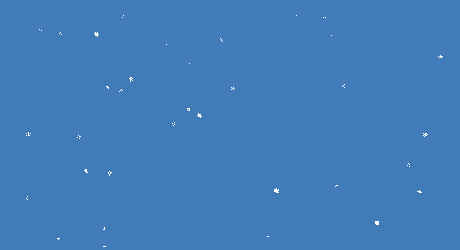 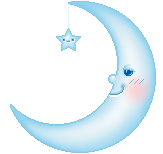 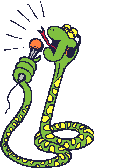 ыш        
                             уш           аш        
                       ош                        ош         
                аш                                      уш
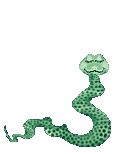 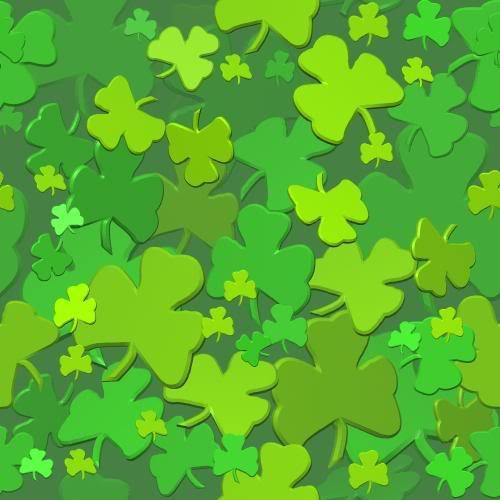 Помоги змейке Шипелочке попасть на сцену  к любимому  певцу Шипу.
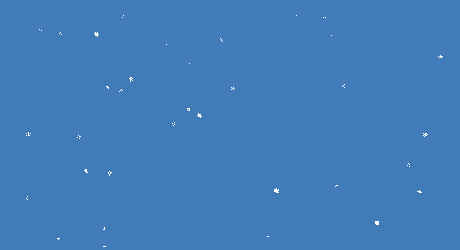 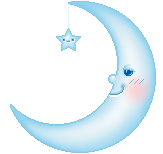 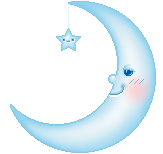 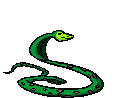 ыш        
                             уш           аш        
                       ош                        ош         
                аш                                      уш
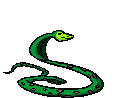 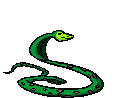 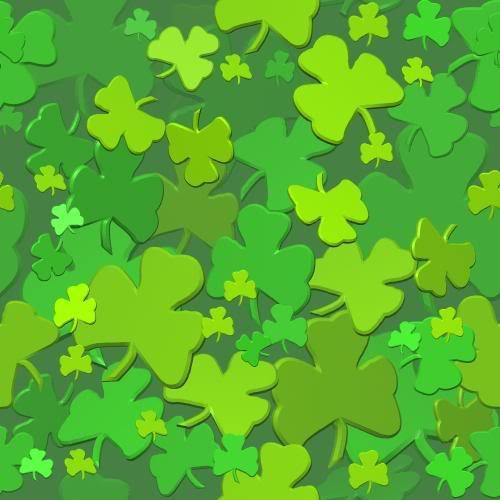 Помоги змейке Шипелочке   пройти  ступеньки
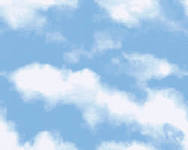 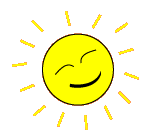 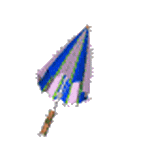 шо        
                   ши          ша        
            ша                         шу         
      шу                                      ши
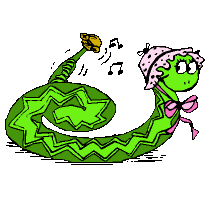 Помоги змейке Шипелочке проползти по ступенькам, произнося слоги в заданной последовательности
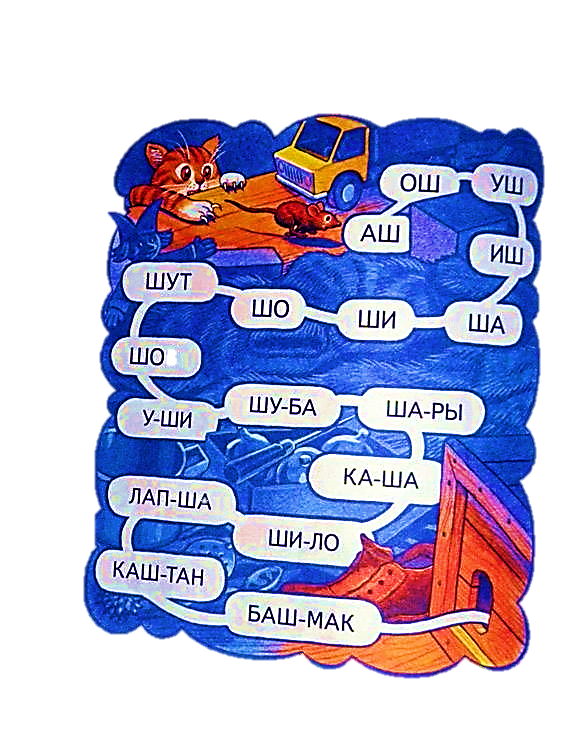 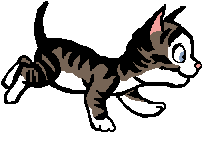 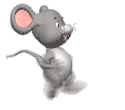 Помоги мышке убежать от кошки. Правильно произнеси все слоги и слова. Звук [Ш] выделяй.
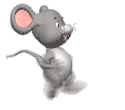